Разработка проекта использования инновационных технологий в сфере здравоохранения
Ерёменко А. Вялков А. 
15.26Д-ММО02\22б
Актуальность проекта
1. Стремление к превентивной медицине и ранней диагностике является фундаментальным сдвигом в современном здравоохранении.
2. Индивидуальный подход к лечению становится все более актуальным.
3. Улучшение доступности медицинской помощи является важнейшей социальной задачей.
4. Интеллектуальные системы мониторинга на базе датчиков способствуют оптимизации работы медицинской системы в целом.
Проблема
Проблема клиента, которую вы решаете.
Почему существующих вариантов решения не достаточно?
Анализ текущей ситуации в здравоохранении и динамики развития медицинских технологий выявляет ряд неотложных потребностей в разработке новых медицинских датчиков. Эти потребности обусловлены как растущим числом хронических заболеваний, так и возрастающими требованиями к персонализированной медицине и предиктивной диагностике. Одним из ключевых направлений является совершенствования неинвазивных методов мониторинга. Это позволит снизить инвазивность диагностических процедур и повысить комфорт пациентов. Существует выраженная потребность в датчиках, способных длительно и непрерывно отслеживать широкий спектр физиологических параметров. Кроме того, актуальной задачей является разработка датчиков, способных измерять биомаркеры, отражающие молекулярные процессы в организме на ранних стадиях заболеваний, что обеспечит возможность доклинической диагностики и своевременного начала лечения.
На данный момент, на рынке отсутствует комплексное решение, которое могло бы закрыть все выше перечисленные потребности. Также, схожая продукция на рынке не имеет должной медицинской сертификации.
Решение
Что вы предлагаете, уникальные преимущества и выгоды для клиента.
1. Превентивная и персонализированная медицина
2. Интеллектуальный анализ данных и поддержка принятия решений
3. Улучшение доступности и эффективности медицинской помощи
4. Удобство использования и интеграция с повседневной жизнью
5. Комплексный подход к мониторингу здоровья
Рынок
Рынок, на котором вы работаете, его объем, рост и уровень конкуренции.
Объем рынка обусловлен растущим спросом на инновационные решения в сфере здравоохранения, обусловленным увеличением числа хронических заболеваний, старением населения и повышением уровня осведомленности о важности профилактики и ранней диагностики. Постоянно растет потребность в персонализированных и неинвазивных методах мониторинга, что подстегивает спрос на носимые и имплантируемые медицинские датчики.
Рынок демонстрирует устойчивый рост, что связано с постоянным совершенствованием технологий искусственного интеллекта, нанотехнологий, микроэлектроники и биомедицинской инженерии. Развитие этих технологий способствует появлению новых, более точных, надежных и удобных датчиков, что расширяет возможности их применения в различных областях здравоохранения. Кроме того, важную роль играет государственная поддержка и инвестиции в развитие цифрового здравоохранения, что способствует росту данного рынка.
Уровень конкуренции на рассматриваемом рынке является достаточно высоким, поскольку в нем участвуют как крупные международные корпорации, так и многочисленные стартапы и исследовательские организации. Конкуренция ведется по различным направлениям, включая точность и надежность датчиков, функциональность программного обеспечения, удобство использования и стоимость продукта.
Бизнес-модель
Бизнес-модель – как вы зарабатываете или планируете.
Планируется получение прибыли от таких видов деятельности, как:
1. Продажа устройств и программного обеспечения 
2. Обслуживание и техническая поддержка
3. Продажа данных (анонимизированных) для научных исследований
Команда
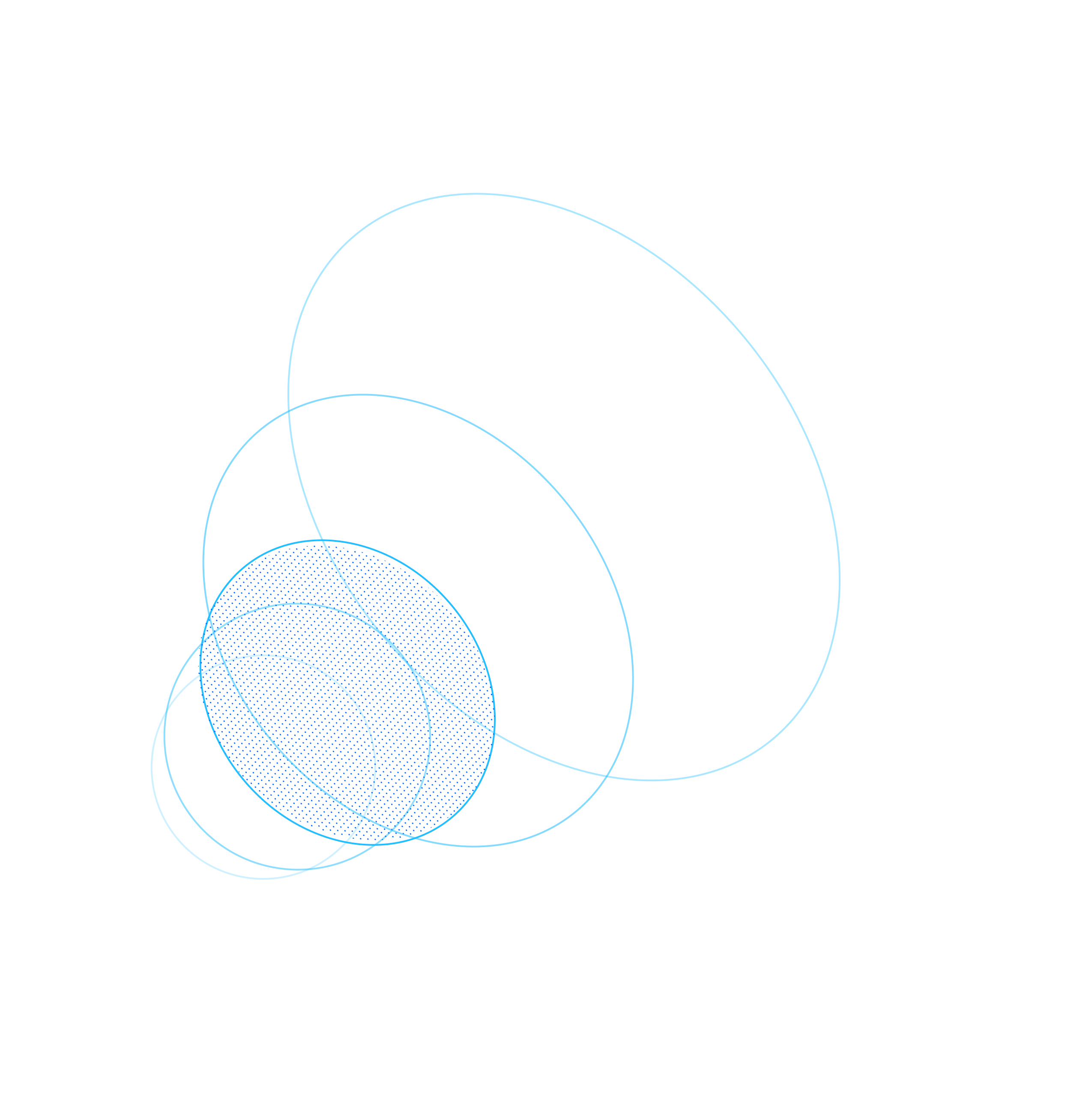 Для реализации данного проекта потребуются следующие специлисты:

1. Руководитель проекта (Project Manager)
2. Архитектор аппаратного обеспечения (Hardware Architect)
3. Инженер-электроник
4. Специалист по искусственному интеллекту (AI Specialist)
5. Программист (Software Engineer)
6. Data Scientist
7. Специалист по клиническим испытаниям (Clinical Trials Specialist)
8. Специалист по сертификации (Certification Specialist)
Контакты
Телефон
+7 (905) 740-70-66